Genomförandeförmåga = huret
Syfte: att genomföra VAD på väg mot VART
Kulturen, ledarskapet och medarbetarskapet har bara ett existensberättigande, nämligen att genomföra VAD på väg mot VART
Vart
- HIGHER MEANING
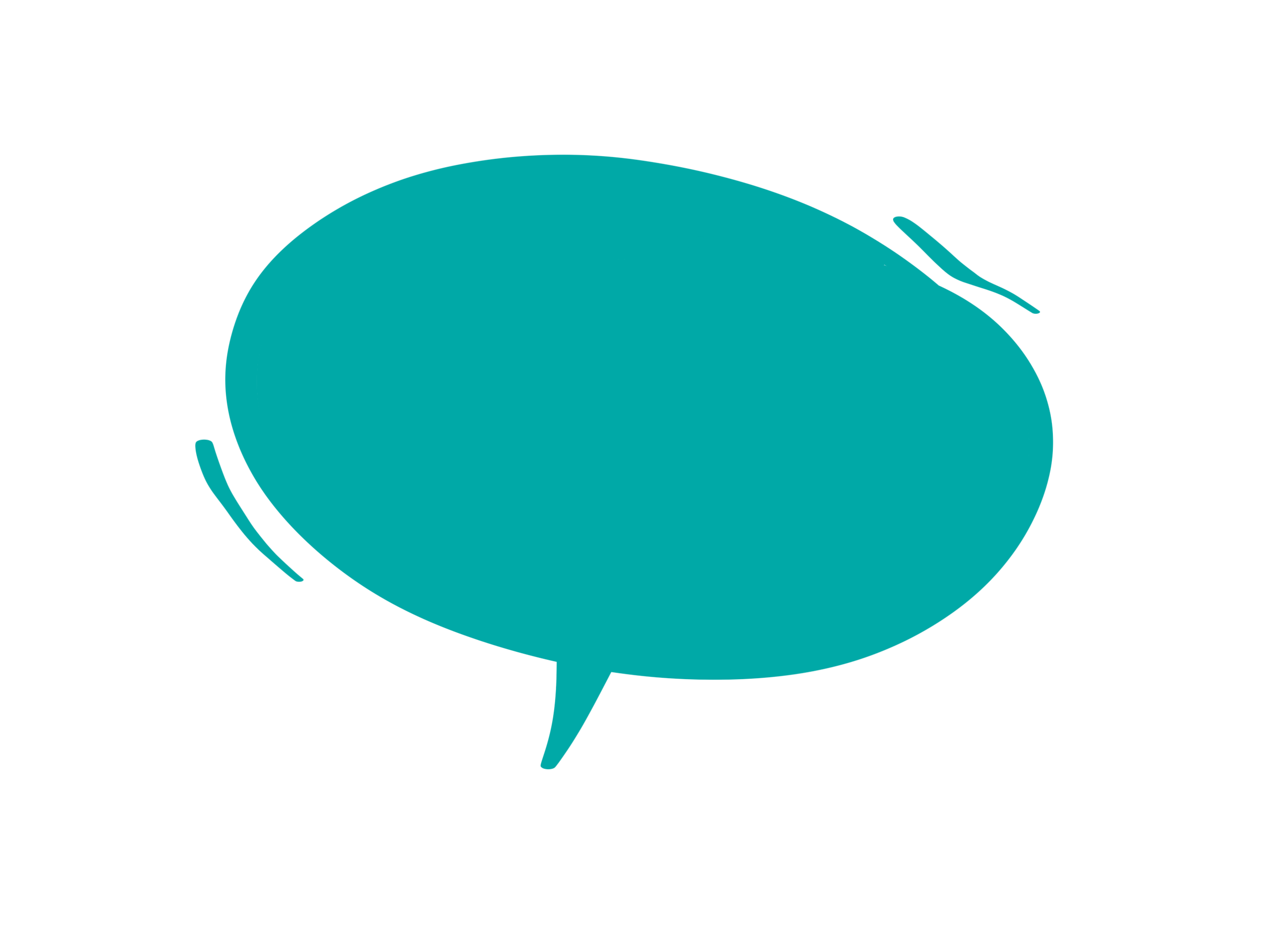 Din kultur, hur väl stöttar den ditt
VAD på väg mor VART?
Kulturen är avgörande för genomförande förmågan
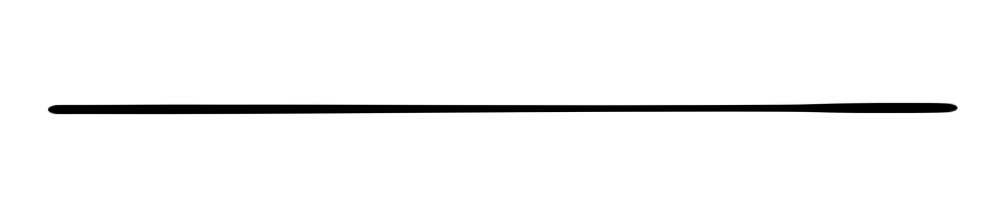 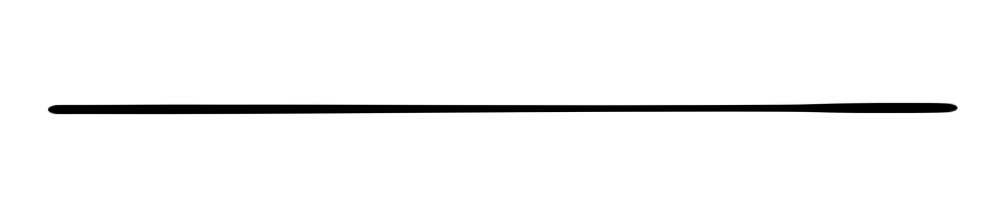 Vad
Hur
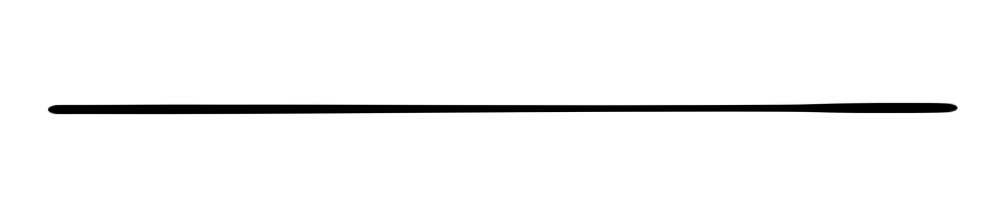 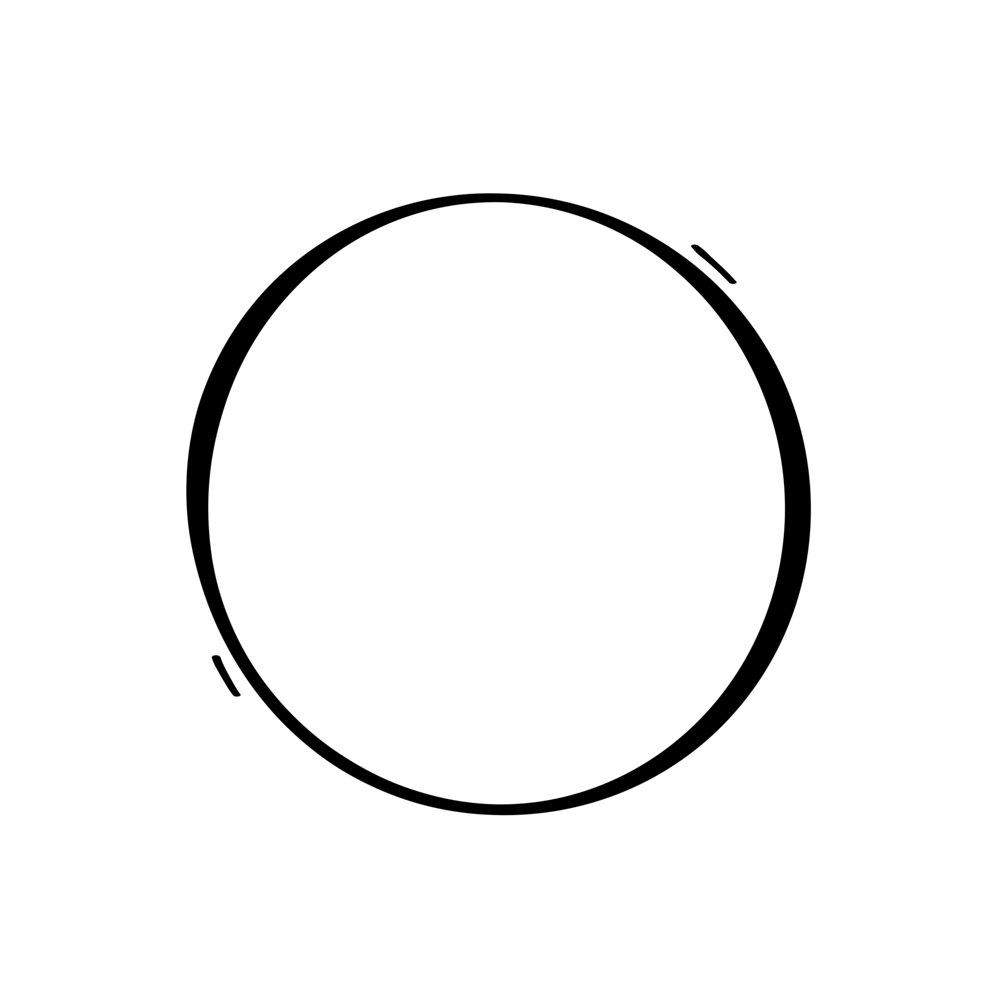 [Speaker Notes: Syftet med en enad stark kultur är att det är genomförandeförmågan till VAD som ska göras i en organisation/arbetsplats. HUR genomför vi vad
Ett tydligt VART som är vision, higher meaning. Det som skapar motivations, passion och lust.]
I kulturarbetet gäller inifrån och ut!
I mötet med invånarna prövas själen i organisationen i verkligheten.
Har vi en kultur som stöder arbetet med att ta reda på andras behov och perspektiv?
Attityder och beteenden i en verksamhet leder till hårda konsekvenser.
Tillit
Hög initiativkraft och ett starkt ansvar från alla medarbetare. Det får konsekvenser för kulturen.
Hög förändringsvilja och en känsla av att sitta i förarsätet.
Innovationskraft: att kunna tänka framåt!

Styra genom att genom att vägleda medarbetare i beteende och handlingar.
Koll
Kontroll
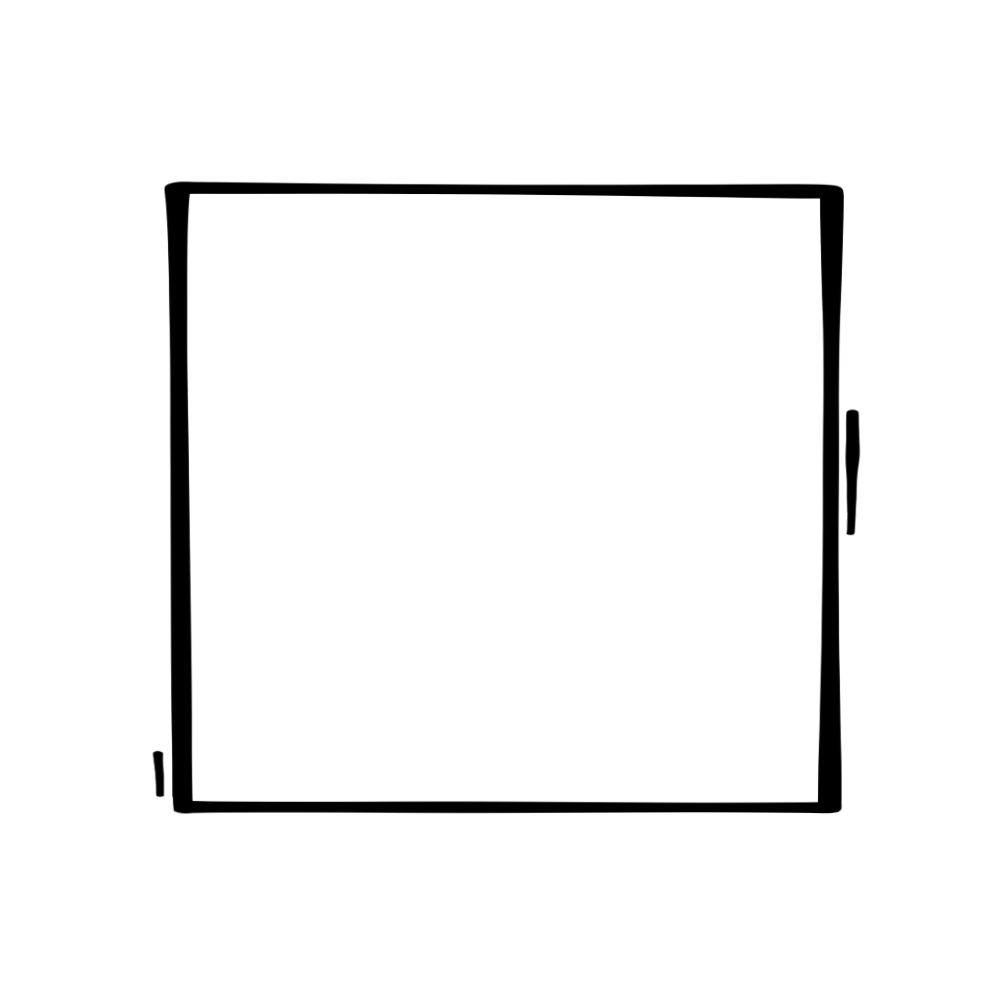 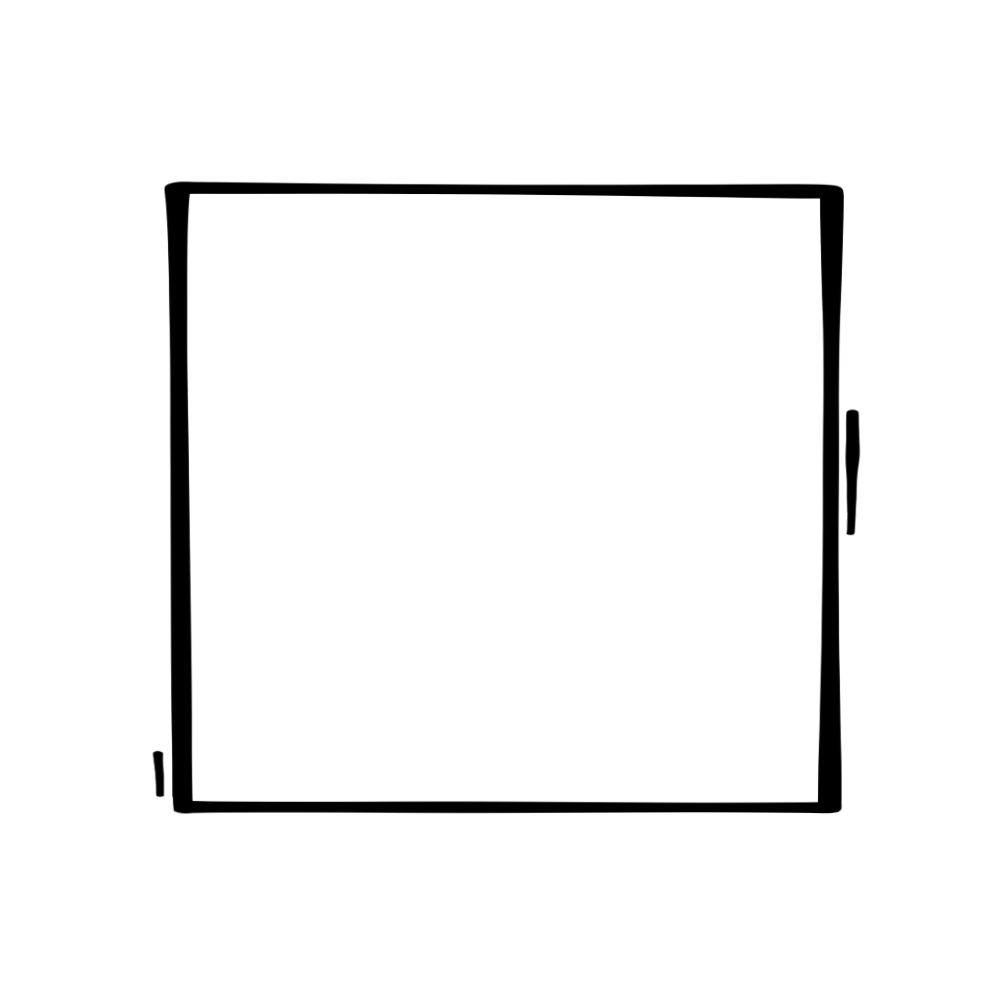 Challenger
Hierarkisk
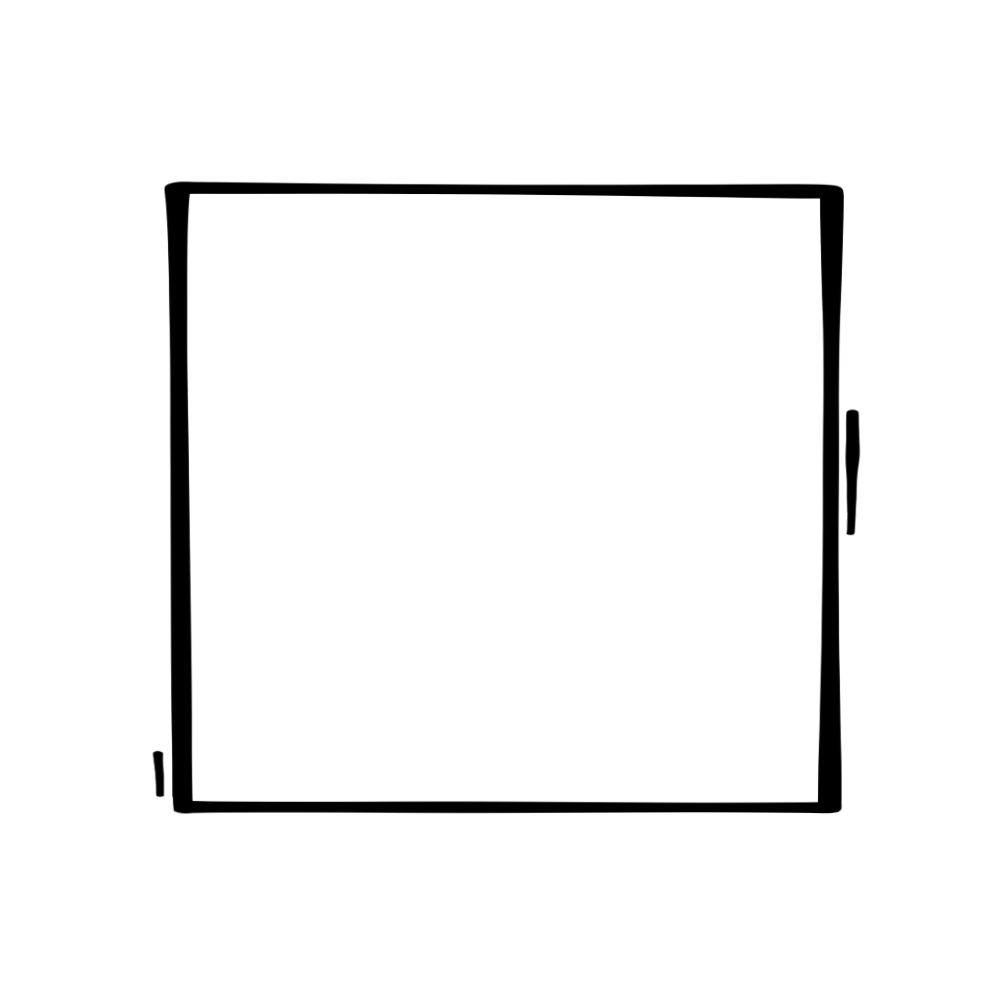 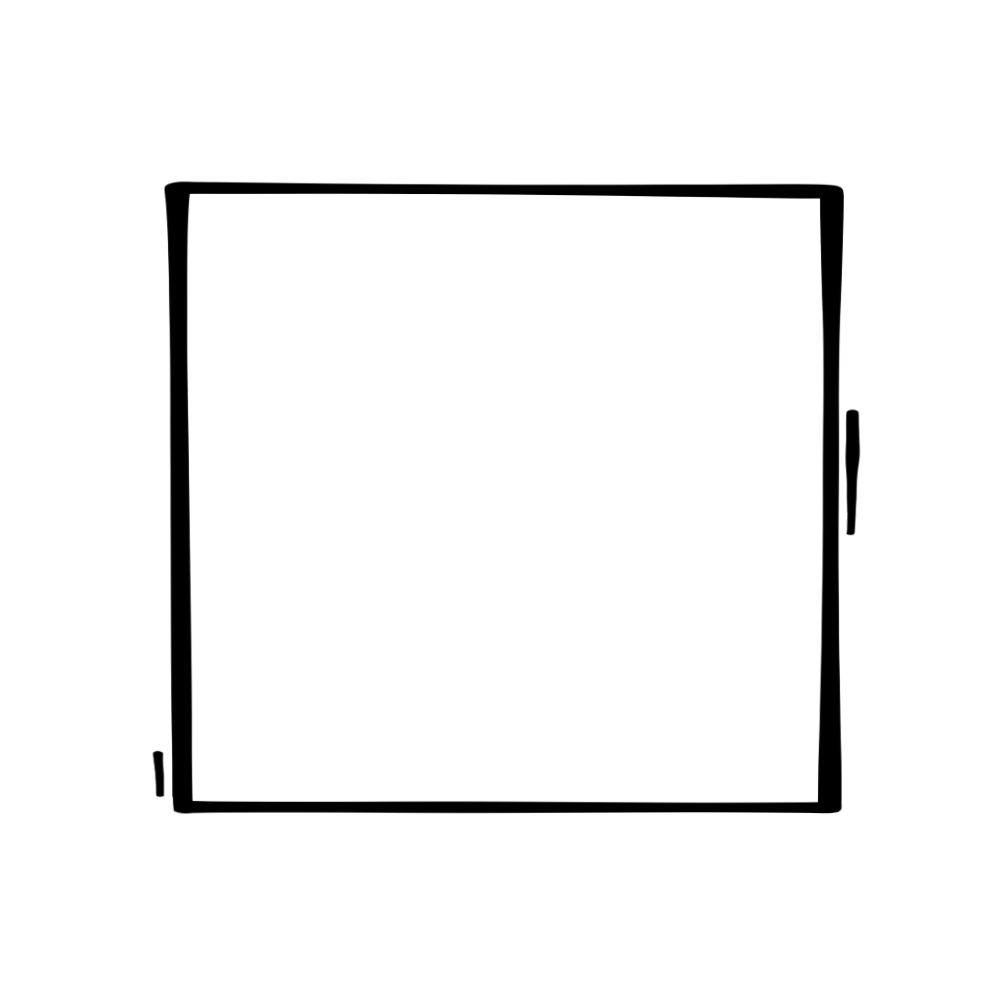 Disciplin
Byråkratisk
Startup
Initiativ
Källa: Tillväxtpartner Stockholm
INITIATIVSTEGEN
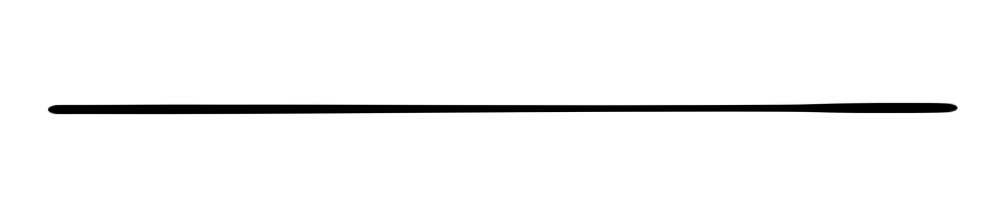 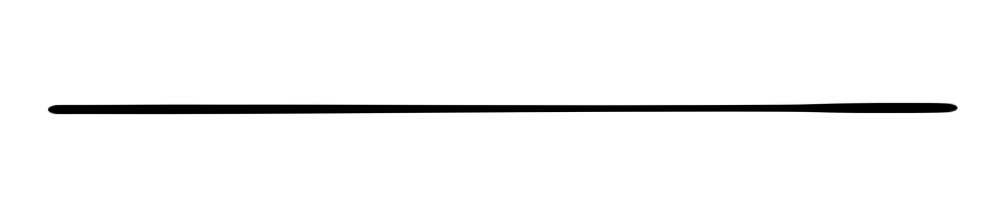 Gör – Informerar
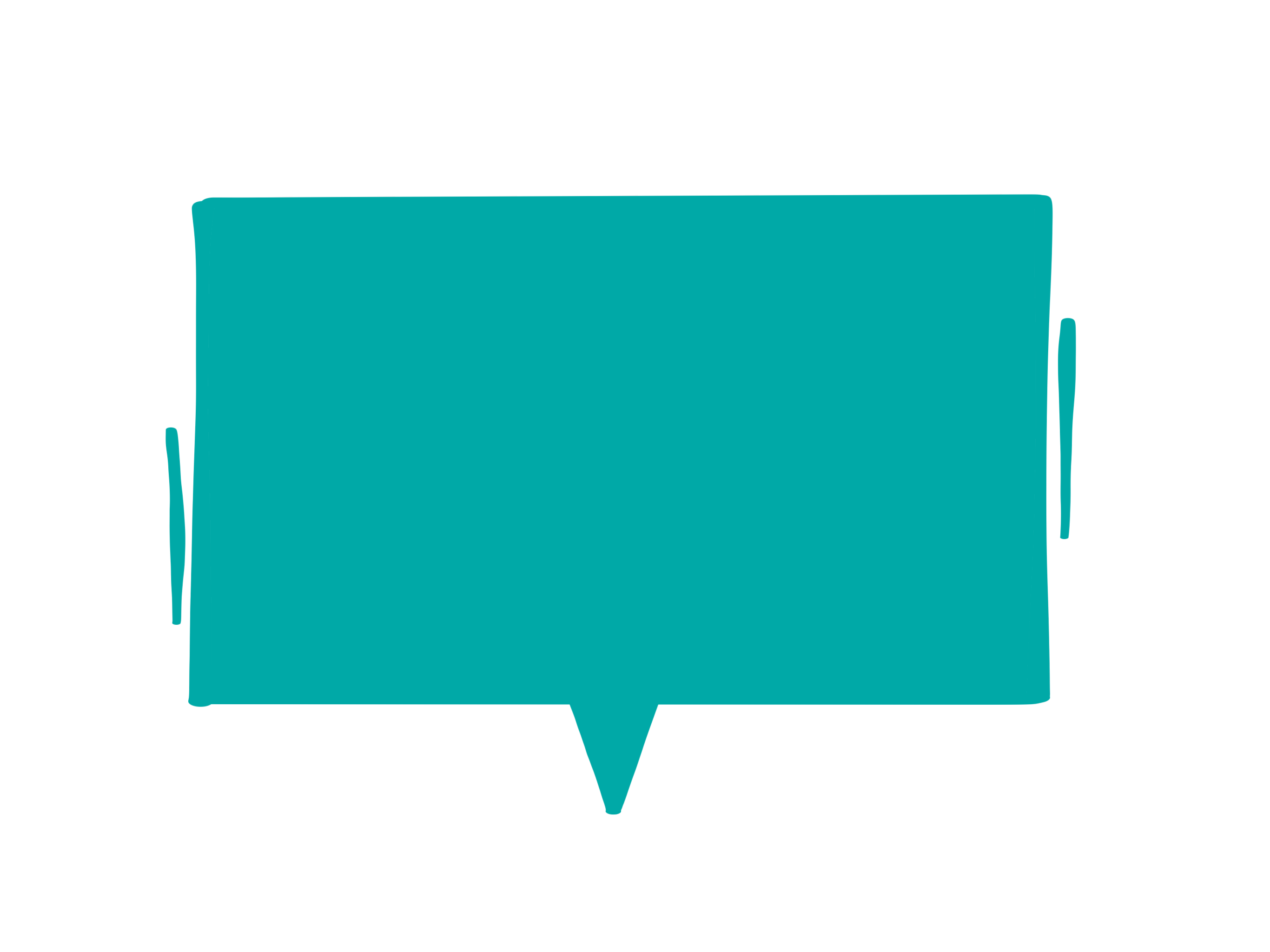 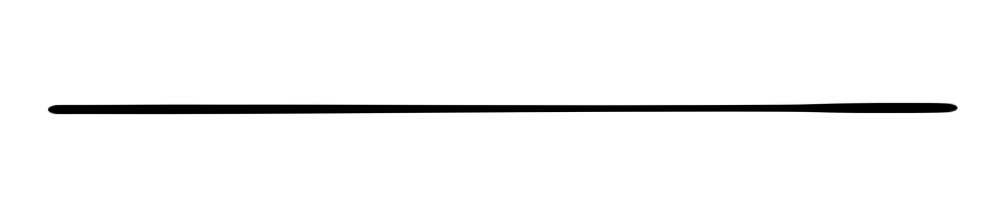 Gör – Stämmer av
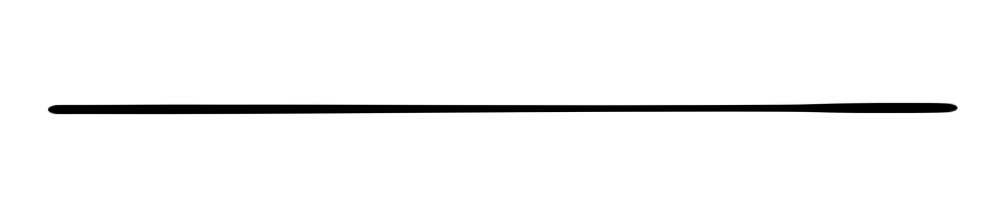 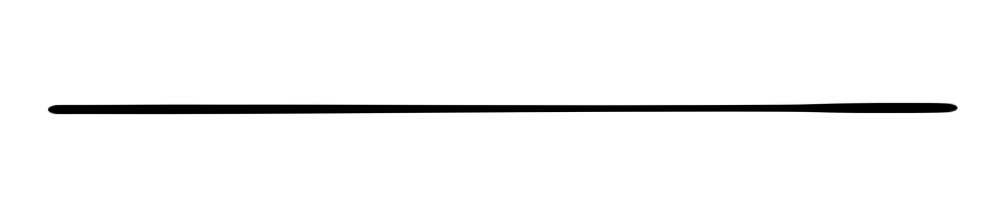 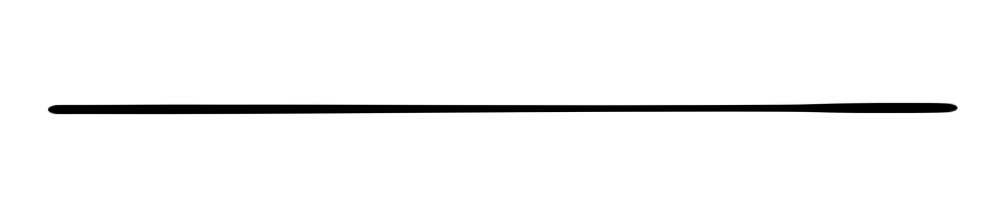 Gör – Börjar åtgärda
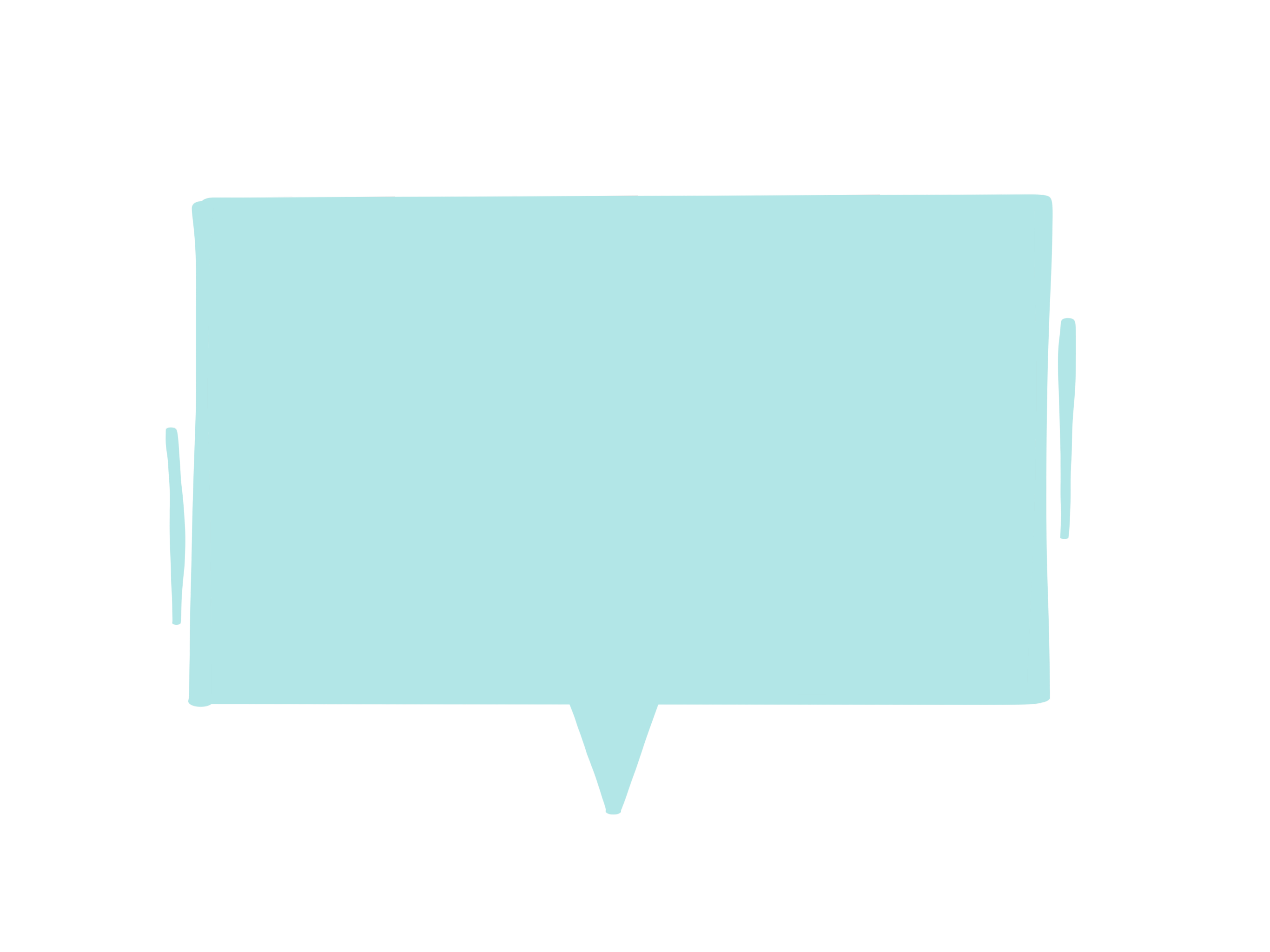 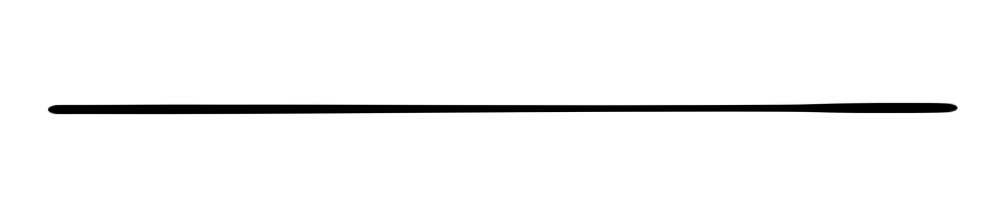 Föreslår en lösning
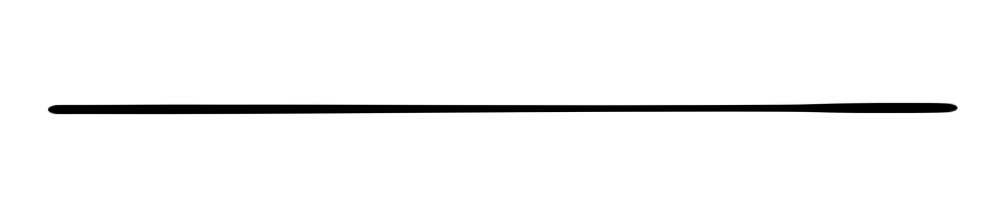 Ber om en lösning
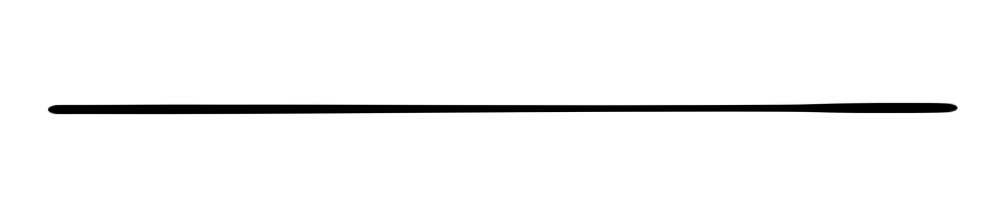 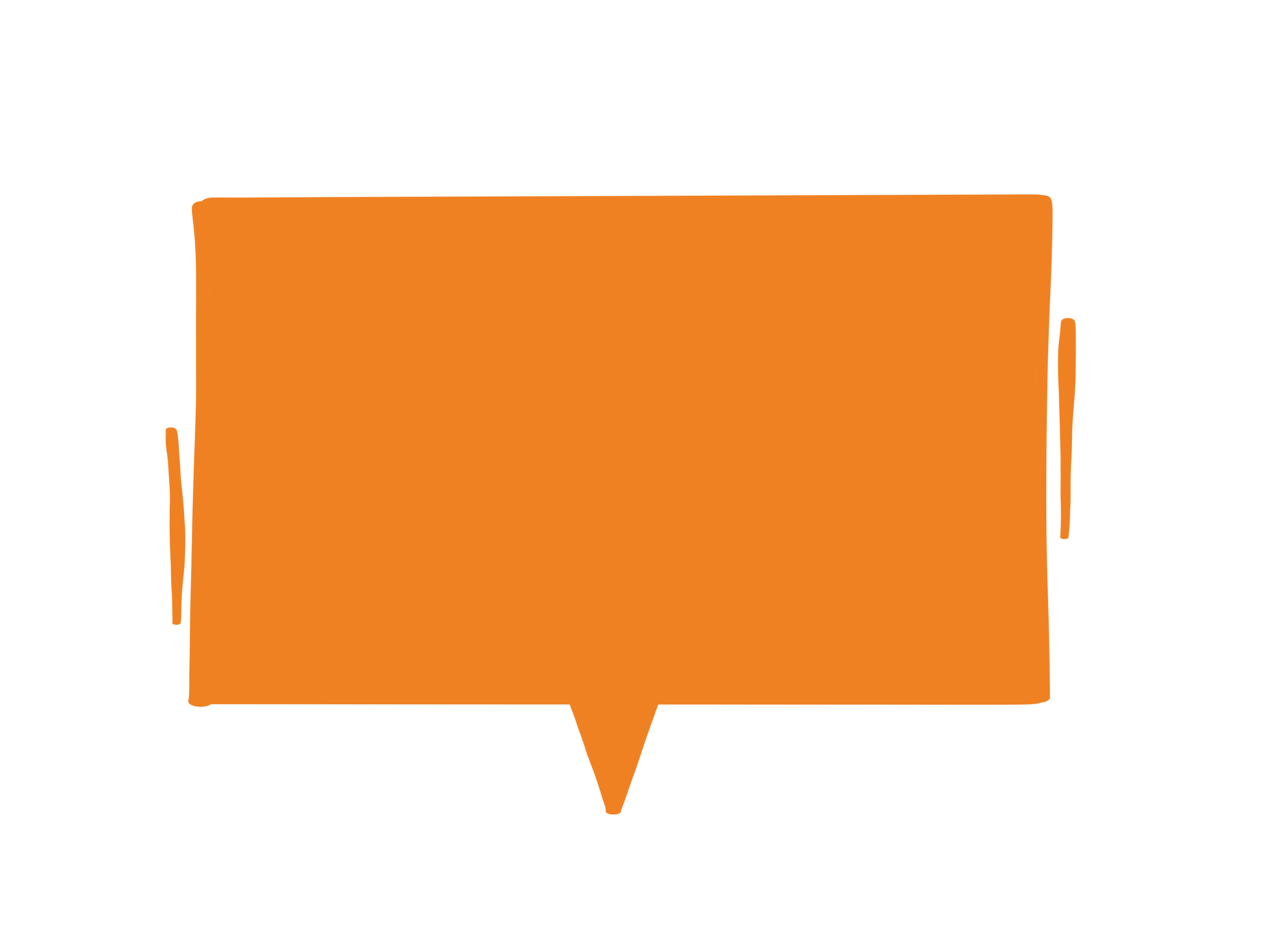 Väntar på en lösning
Den som alltid klagar
Hur ser din initiativkraft ut när du ställs inför ett
problem eller en möjlighet som ligger utanför ditt vanliga ansvarsområde?
När världen förändras behöver vi nya sätt att lyssna på
För att leda i komplexitet behöver vi förstå andras perspektiv.
Vi ska hjälpa människor och bygga atmosfärer som inkluderar människor.
Här är lyssnandet jätteviktigt!
Lyssnande lägger grunden för innovation, dialog och att bygga team.
Förhållningsätt för förändring!
Vägar till nya resultat
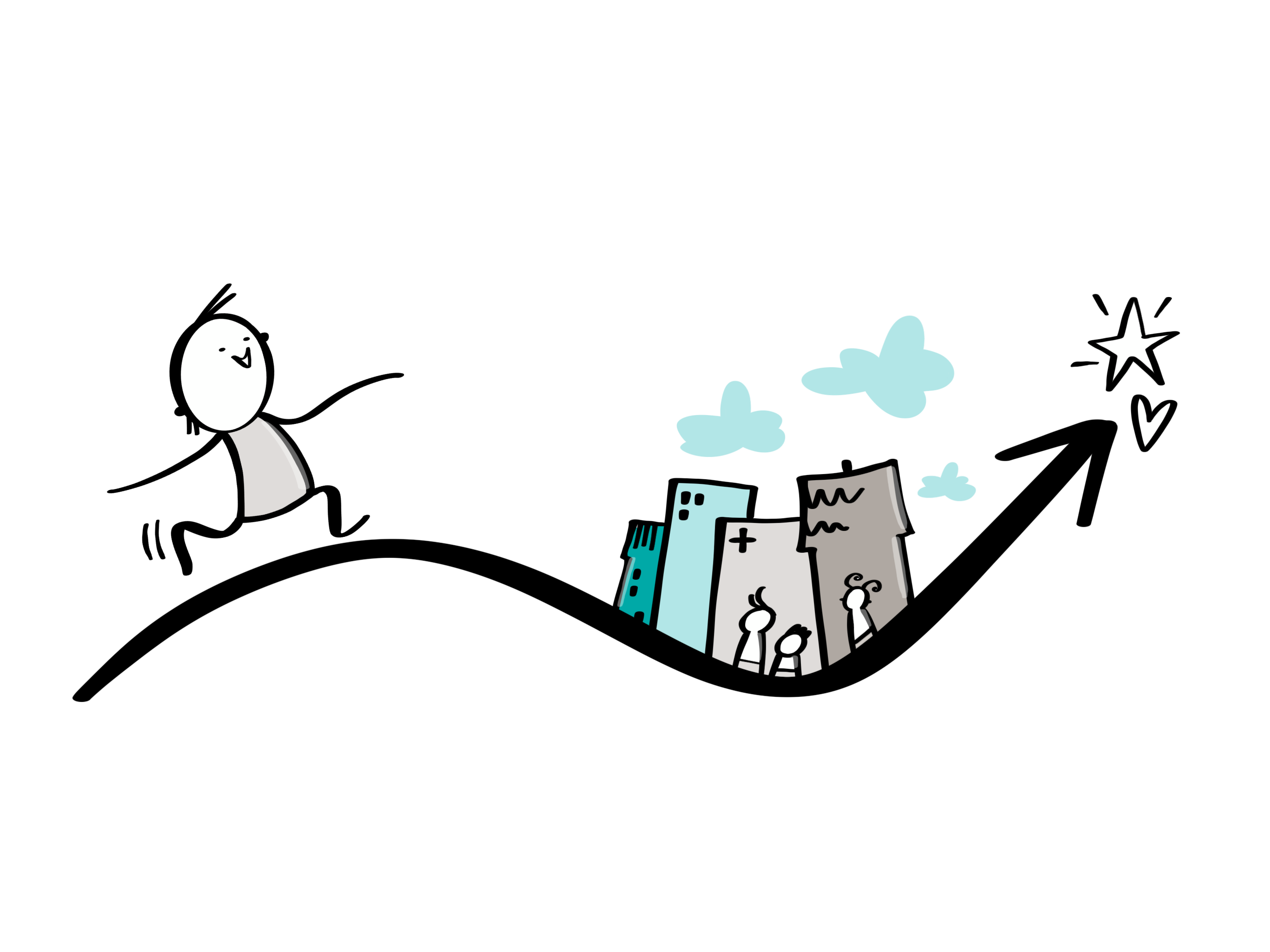 Med  förhållningssätt påverkar  vi våra interaktioner över tid. Våra antaganden och förhållningssätt leder till beteenden. Det avgör i slutändan hur vi agerar. Våra handlingar leder till resultat
Lär dig tänka på hur du tänker
Single loop lärande:
”Fattade vi rätt beslut under rådande omständigheter?”
Double loop lärande:
”Fattade vi beslut på rätt sätt och på sätt som kan generaliseras till andra situationer och därmed öka vår chans till framgång?”
”Att gå i försvar” är största orsaken till att individer inte använder sig av ”double loop” lärande, efter som man då uppmärksammar brister man inte är bekväm med hos sig själv.
UNDHRA – modellen. Coacha dig själv
Utmaning – Viken är din största utmaning när det gäller att bli förändringskompetent?
Nuläge – Hur förändringskompetent är du idag? Vilka förutsättningar har du att vara förändringskompetent i din roll? Vad tycker du kännetecknar en förändringskompetent person?
Drömläge – Hur skulle du önska att du var som medarbetare/ledare? Beskriv hur det känns att komma till jobbet och vara förändringskompetent? Vad säger dina kollegor om dig? Vilka goda resultat kan du skapa genom att vara förändringskompetent?
Hinder – Vad hindrar dig att nå drömläget?
Resurser – Vilka resurser har du idag? Vad behöver du för att lyckas? Vem kan hjälpa dig?
Aktivitet – Vad är nästa steg i din utveckling mot att bli ännu mer förändringskompetent? Vad ska du göra? När ska du göra det? Hur ska du gå till väga? När och hur vet du om du har lyckats?
Förhållningssätt för förändring
Med hjälp av förhållningssätt kan man systematisera den reflektion som måste till för att bli förändringskompetent.
När du skapar tillfällen för dialog skapar du verklig förändring i organisationen.
Om du tänker annorlunda kommer du att göra annorlunda.
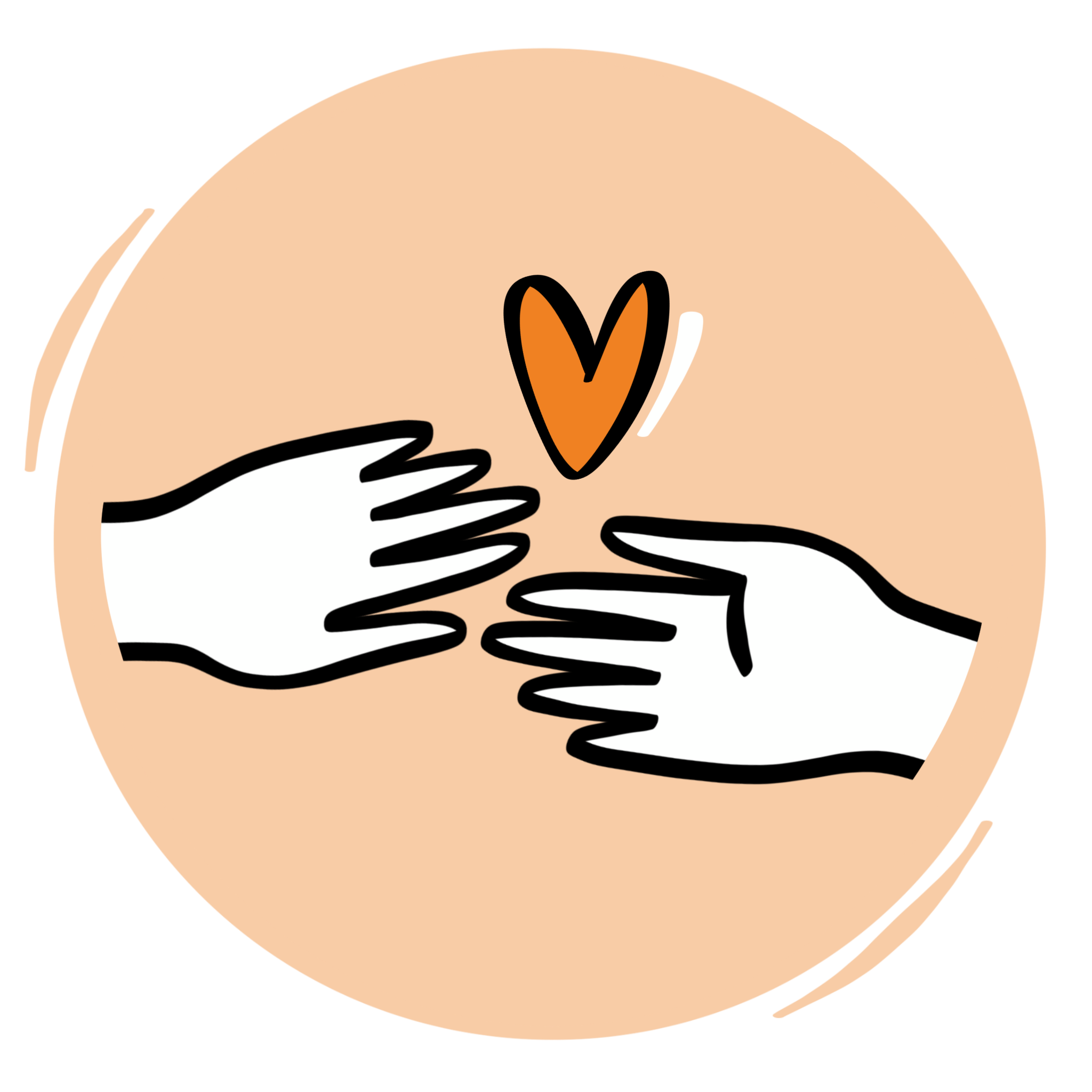 Förhållningssätt för förändringUtgångpunkter för träning till att bli mer coachande
Relatera till människor potential. 
Trots att det inte syns kan jag se potential hos andra. Det som inte är synligt är jag ett ”space” för någon annan. För att kunna göra det behöver min livssyn innefatta att människor har en outnyttjad potential som av olika skäl inte används eller syns. Ge andra möjlighet att ta fram sin dolda kapacitet. Vi ska inte köpa medarbetares litenhet. Tänk stort och saker är pratbara. Man kan  inte växa om någon ser en som hopplös.
Gilla läget – ett tillstånd av acceptans.
Handlar om att frigöra sig själv från rätt eller fel genom att hålla sina egna åsikter och värderingar i schack till förmån för god coaching(… lyssnande). Det handlar om att möta människor på det ställe där dom befinner sig, vara med deras attityder och sätt att vara på utan att gå igång och bli reaktiv. Som coach handlar det om att ge upp att försöka få någon någonstans, människor måste förflytta sig med egen kraft. Det betyder inte att du ger upp.
Någon annans agenda.
När du coachar är det inte din agenda som styr. Du är en katalysator! Involvera personer tidigt, desto mer ägarskap.
Ansvar
En viktig utgångspunkt är vem som har ansvar för vad. Coachen har ansvar för att utöva god coaching, den som blir coachad har ansvaret för sitt liv, sina val, sina projekt och sina relationer….Ibland vill vi människor inte ta ansvar till den grad som behövs för att utöva  ledarskap i våra liv.
Tydliggöra – ringa in vad som står i vägen.
Klarlägg vad som står i vägen eller vad det är som saknas för att åstadkomma saker. Ditt jobb är inte att förmedla sakkunskap till den som coachas. Det är heller inte att föra över kompetens, energi eller kraft utan att frigöra andras.
Träna på att lyssna så att den andre känner sig hörd!
Källa: Tuff ledarträning
Eget arbete
Eget arbete
Träna förmågor.

Lyssna på en person så att den känner sig hörd. Använd utgångspunkterna!
Låt bli att ta ansvar(för något som du inte behöver ta ansvar för)
När ska du träna?
Gå igenom UNDHRA modellen och coacha dig själv.
Länkar till fördjupning
https://hbr.org/1991/05/teaching-smart-people-how-to-learn

https://lakartidningen.se/klinik-och-vetenskap-1/artiklar-1/temaartikel/2019/11/implementering-verktyget-som-ser-till-att-innovation-och-kontext-fungerar-ihop/